Trasplante
Trasplante
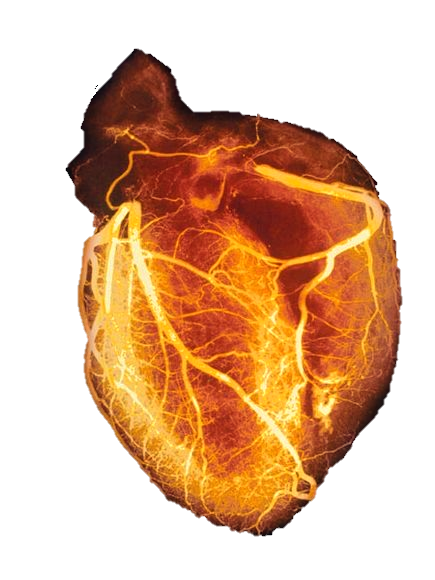 Terapeuta: Corina Fernández
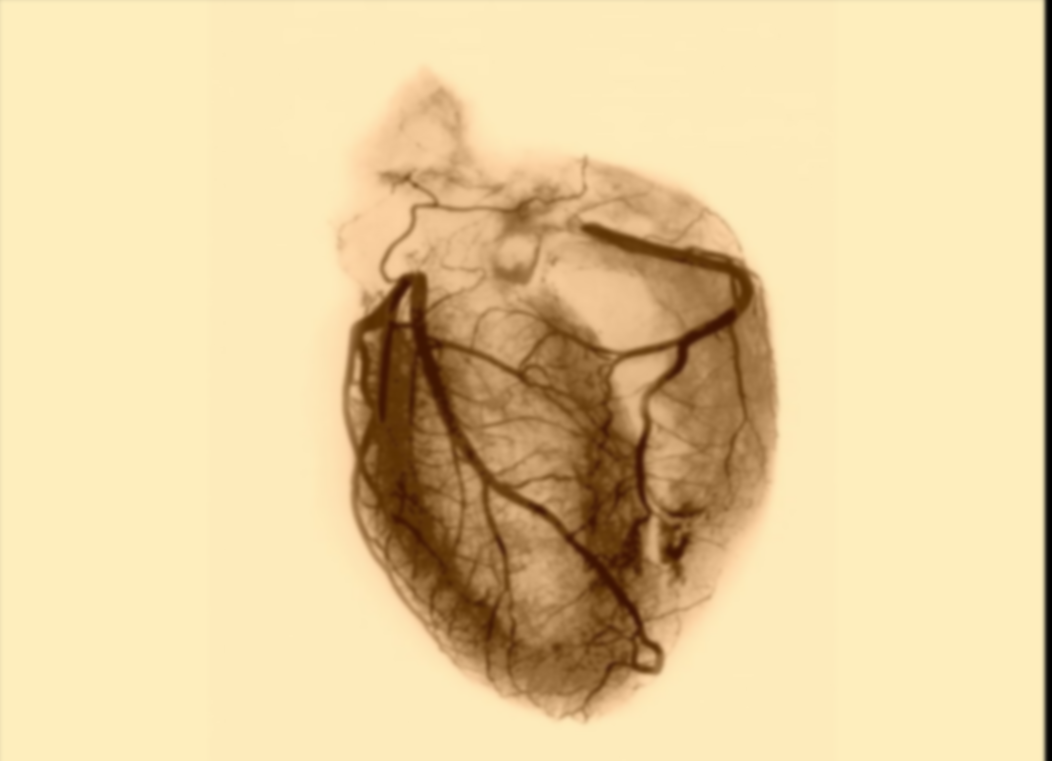 En ésta charla trataremos:
Trasplante de órgano y alma: Evidencia
Cosmovisión de pueblos originarios
Nuevas disyuntivas éticas
Mesa redonda: Procedimiento terapéutico frente al trasplantado
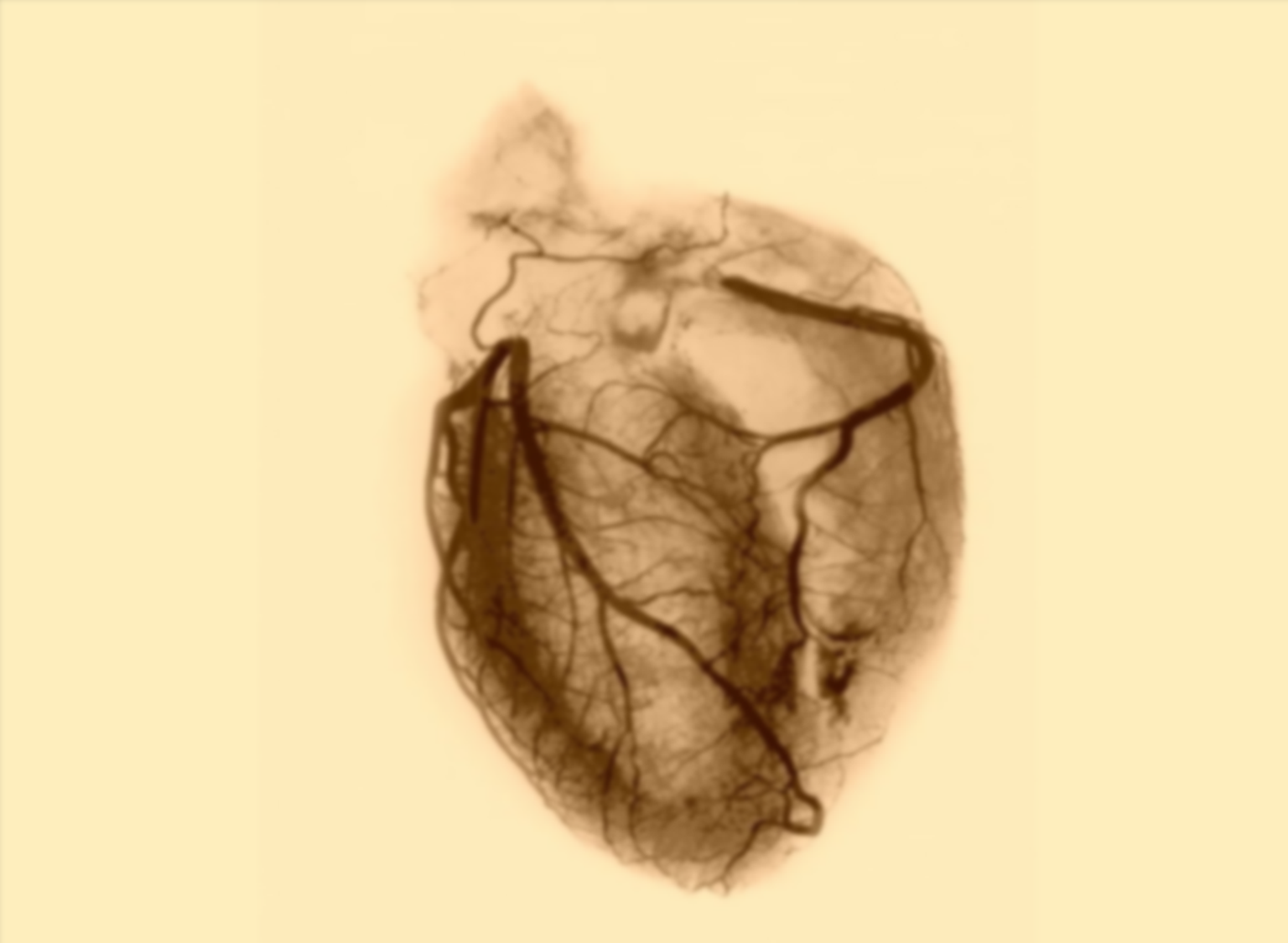 El trasplante es la sustitución de un órgano enfermo por un órgano sano procedente habitualmente de un donante vivo relacionado o cadáver, compatible histológicamente.
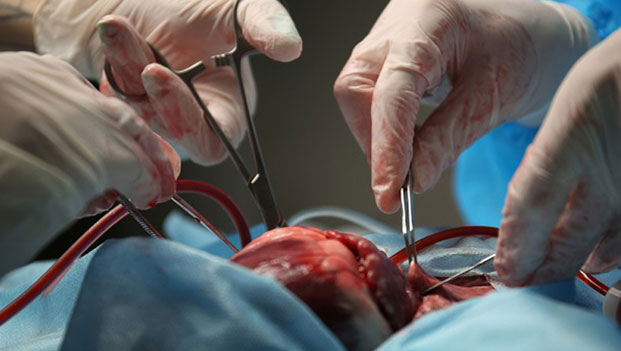 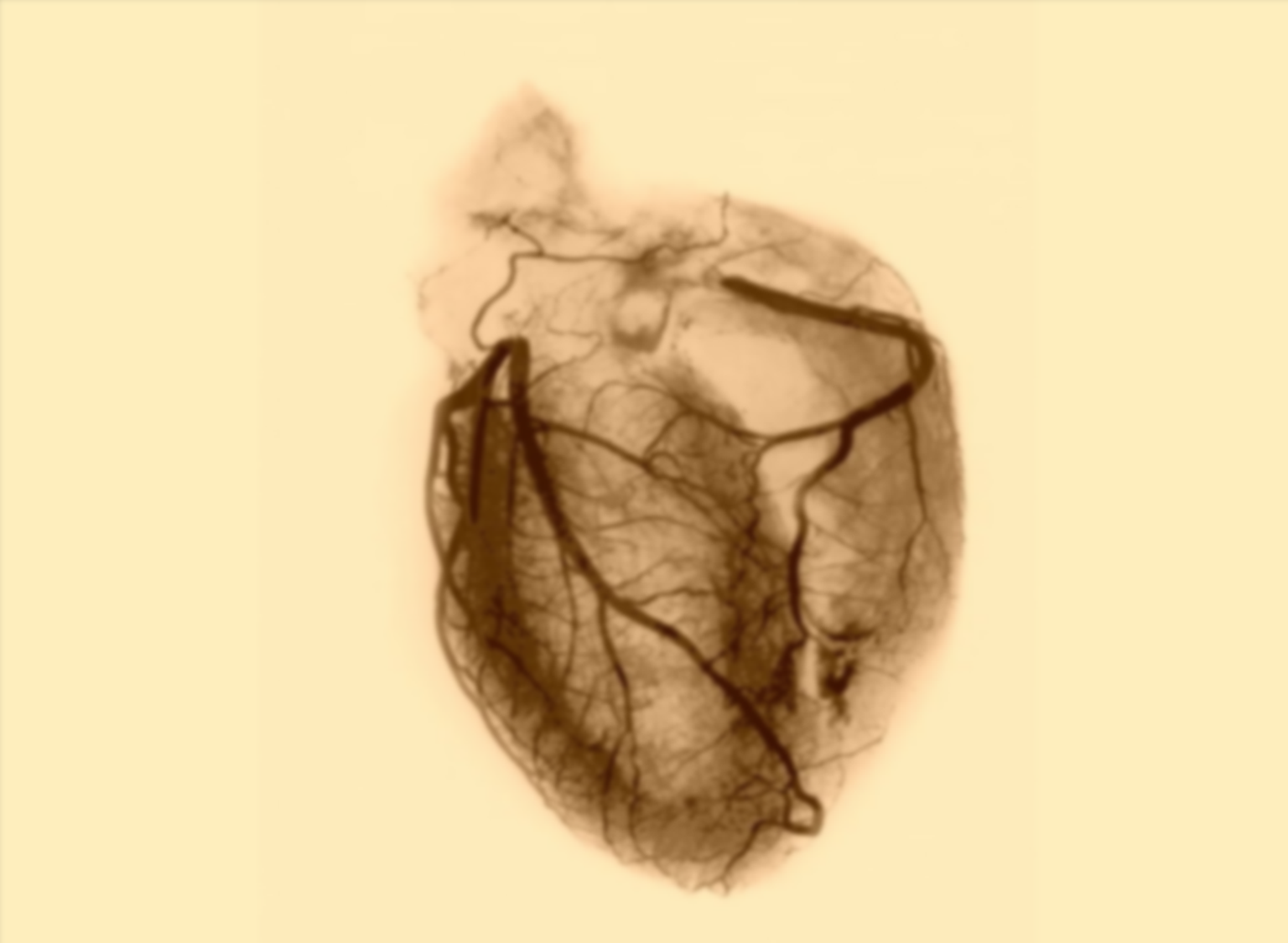 Para TVP; la esencia vital y la memoria están presentes en todos los órganos, lo que explica que el trasplantado experimente sensaciones, emociones y vivencias pertenecientes al donante, y pueda incluso cambiar de carácter y hasta estilo de vida.
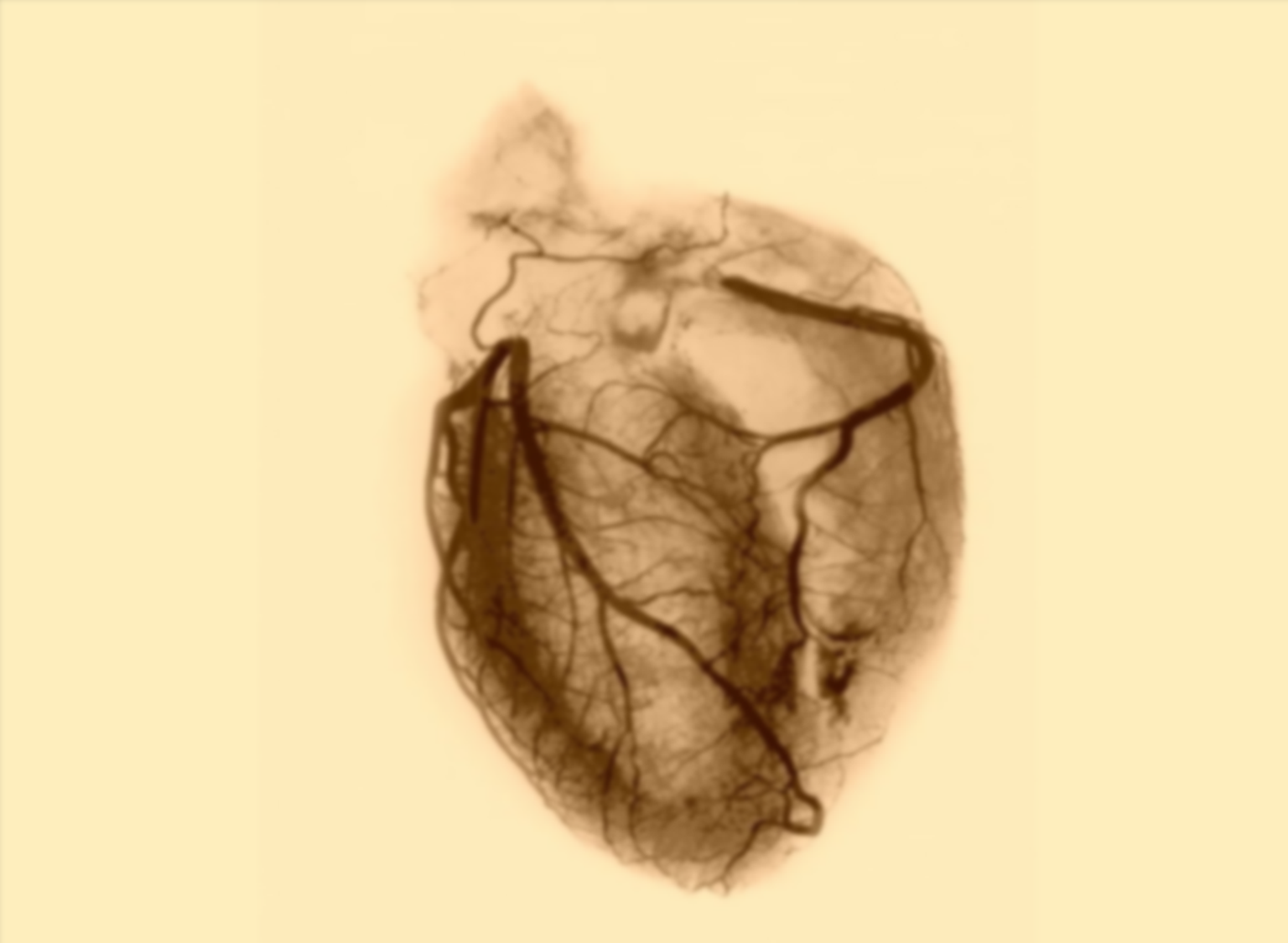 Memoria celular.
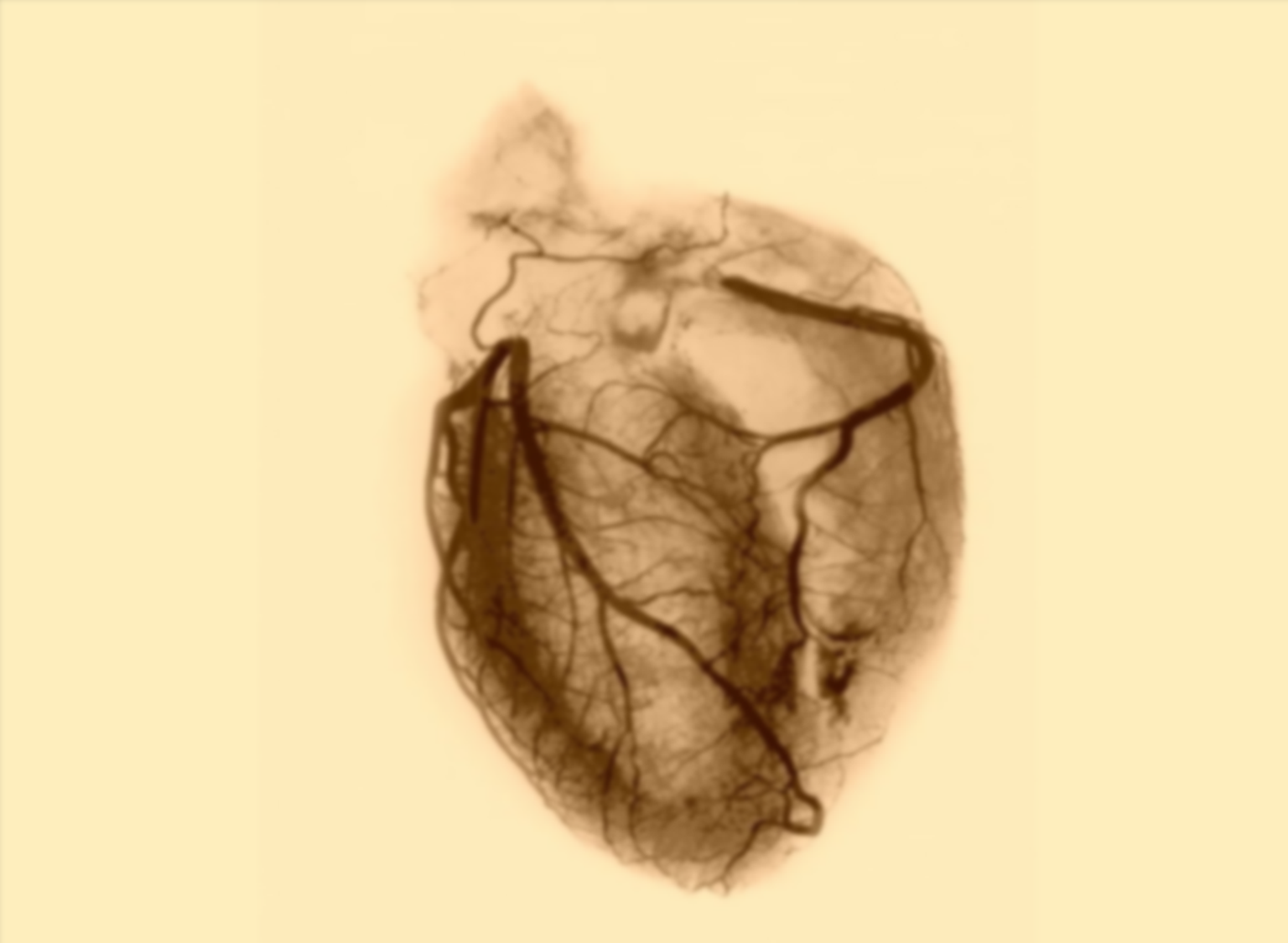 Evidencia local caso clinico N°1
Carlos Avalos, 52 años, profesor de musica,trasplantado el 31/08/18
Inicia rechazo de injerto renal, ve espíritu del dueño del riñón cerca de su cama.
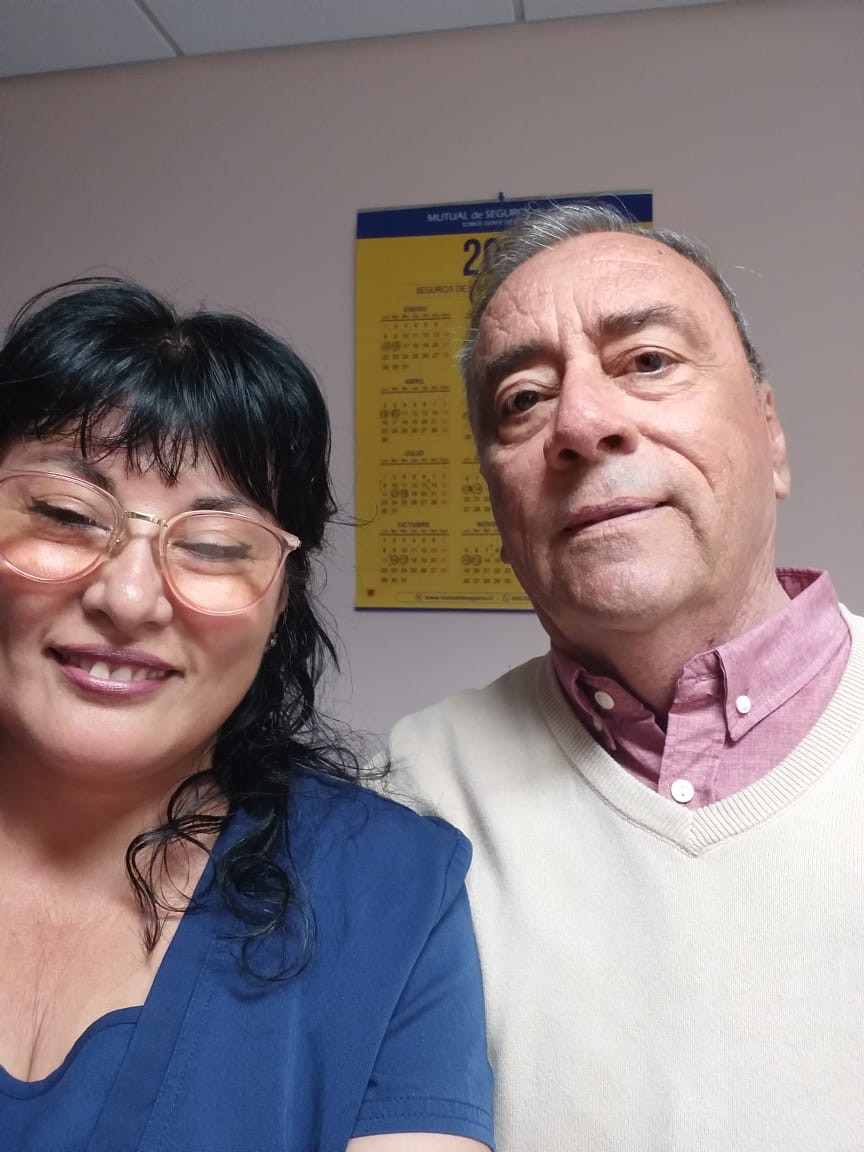 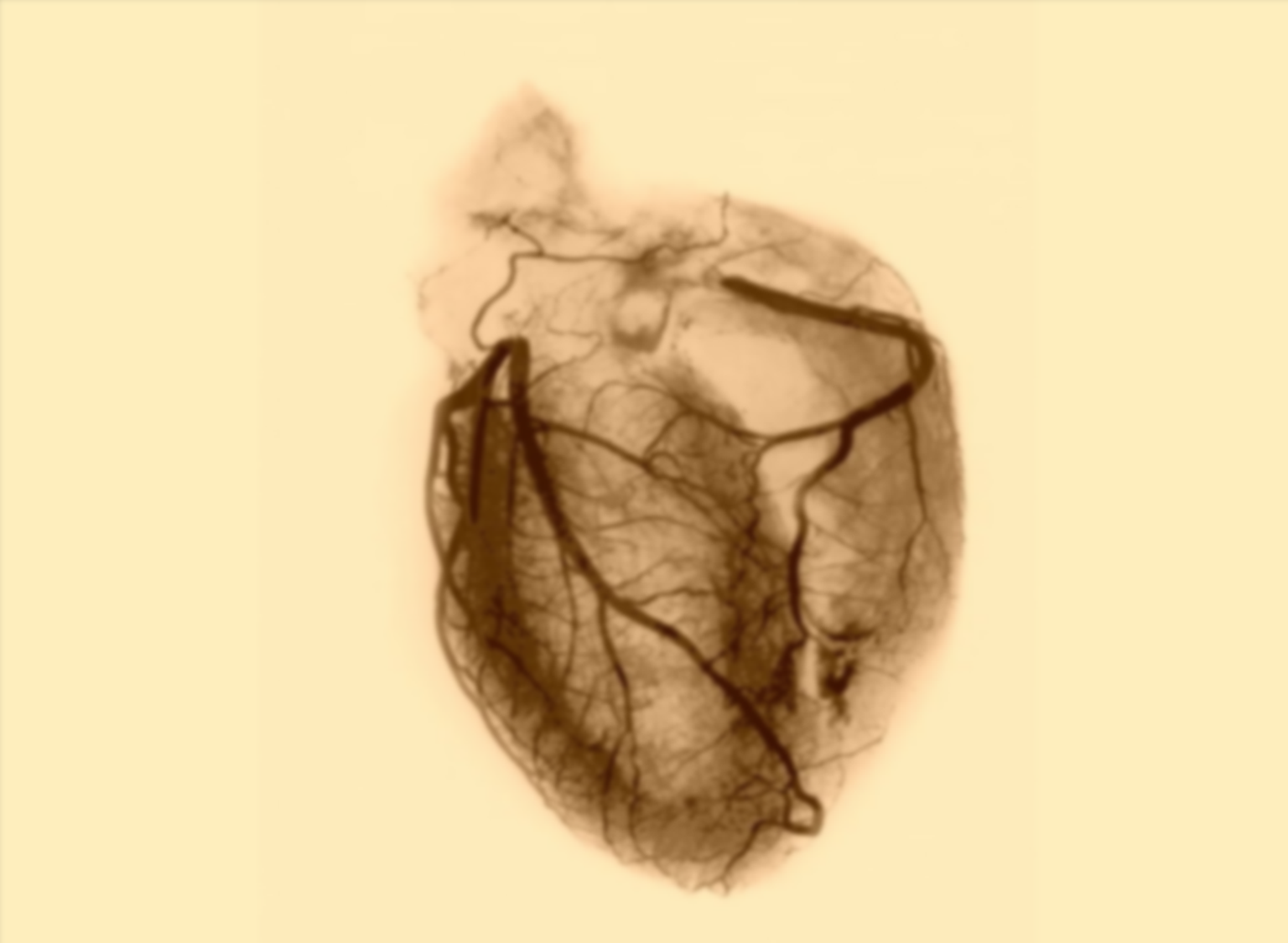 Traga una pelusa
Le llama Luchito.
Cambio metabólicos.
Cambios de carácter, gustos.
Albatros
Sensación de pie diabético.
Relación de coexistencia con Luchito.
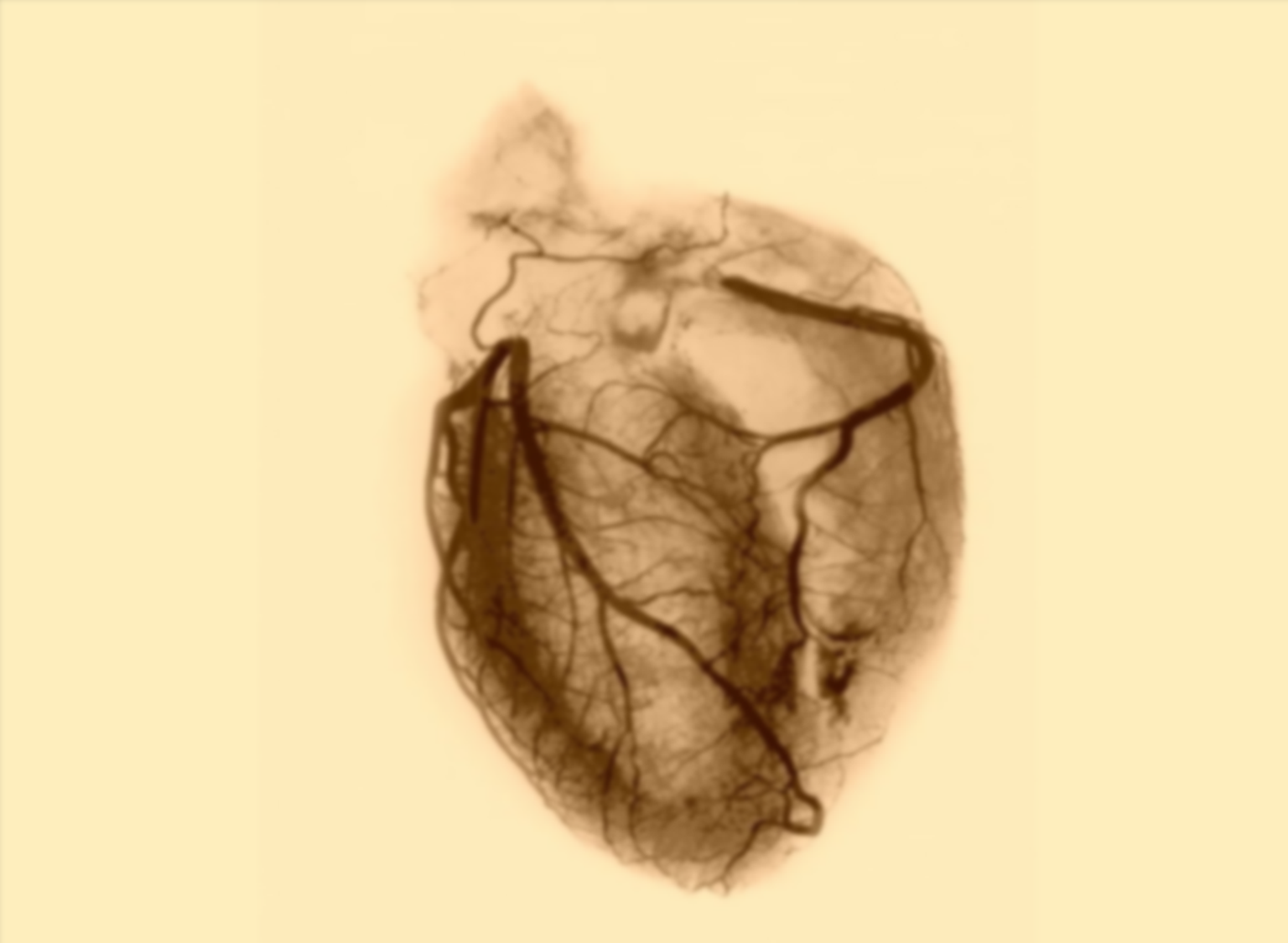 Evidencia local caso clínico N°2
Fernando Pérez, 56 años, surfista, vive de bienes raíces familiares, adicción pbc, alcohol.
Inicia rechazo de injerto renal critico.
Realiza promesa a Juanita.
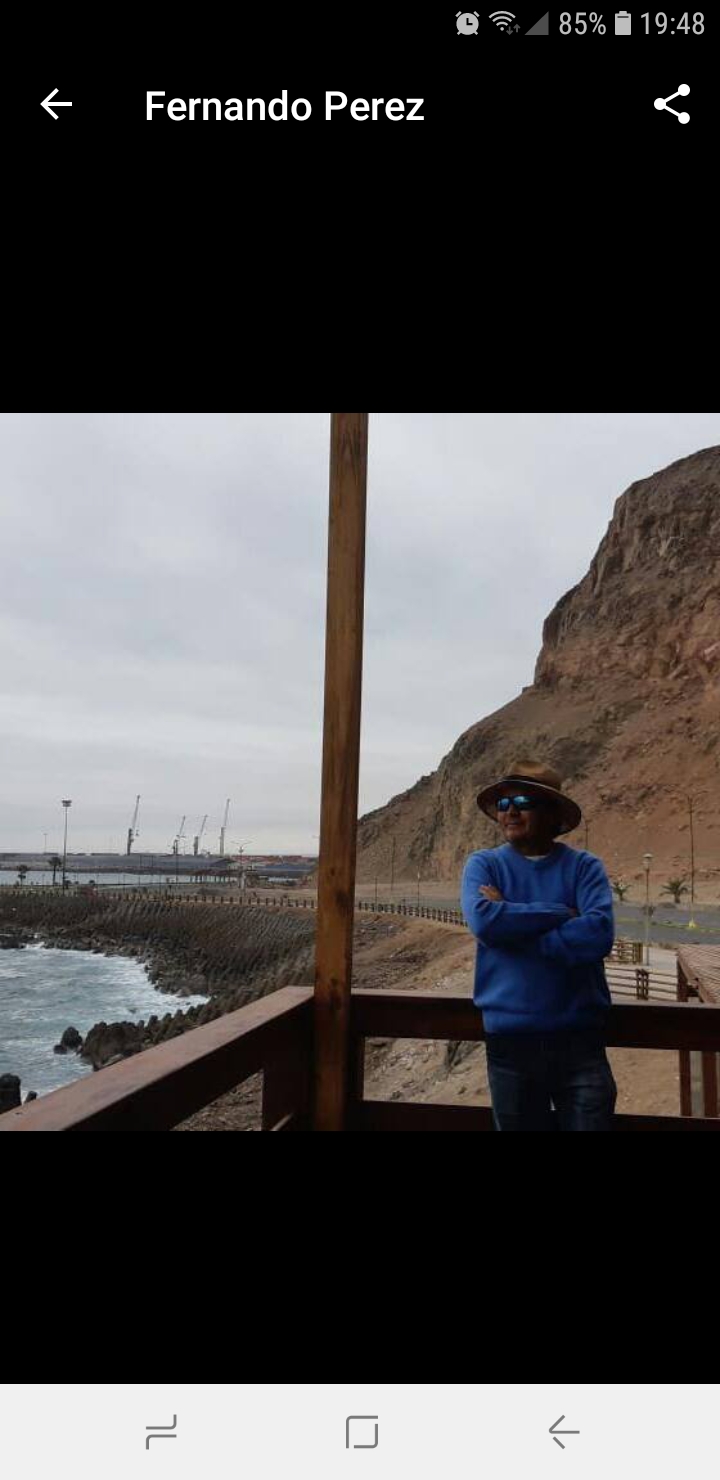 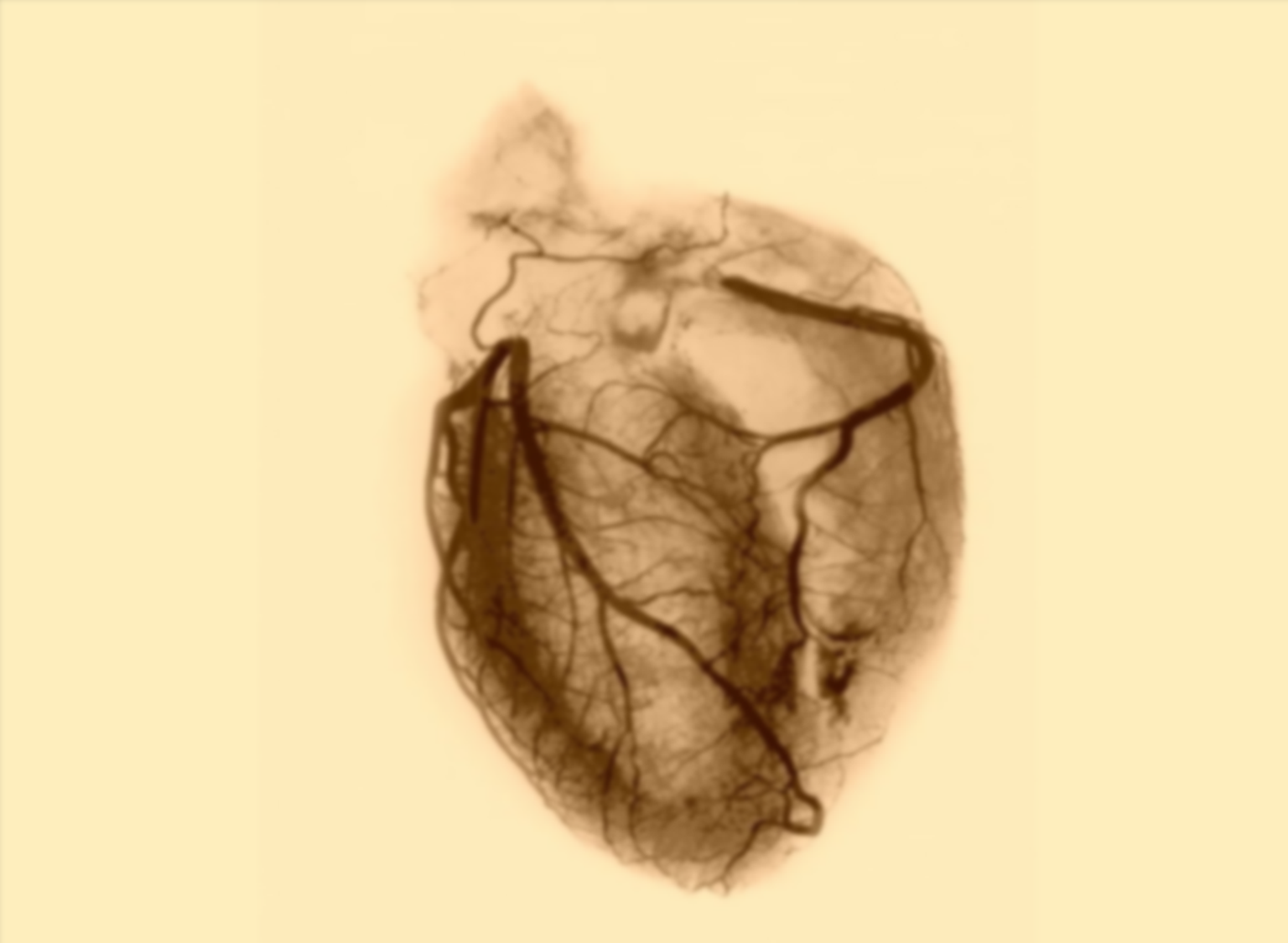 Sus nietos.
beneficios.
Cambios.
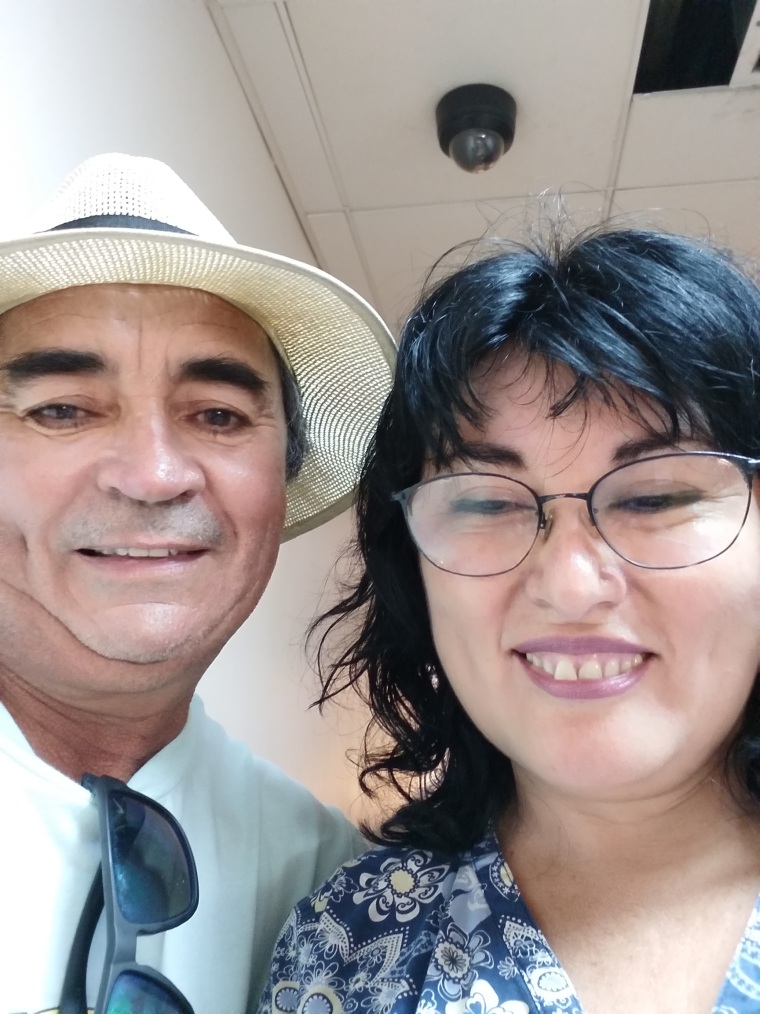 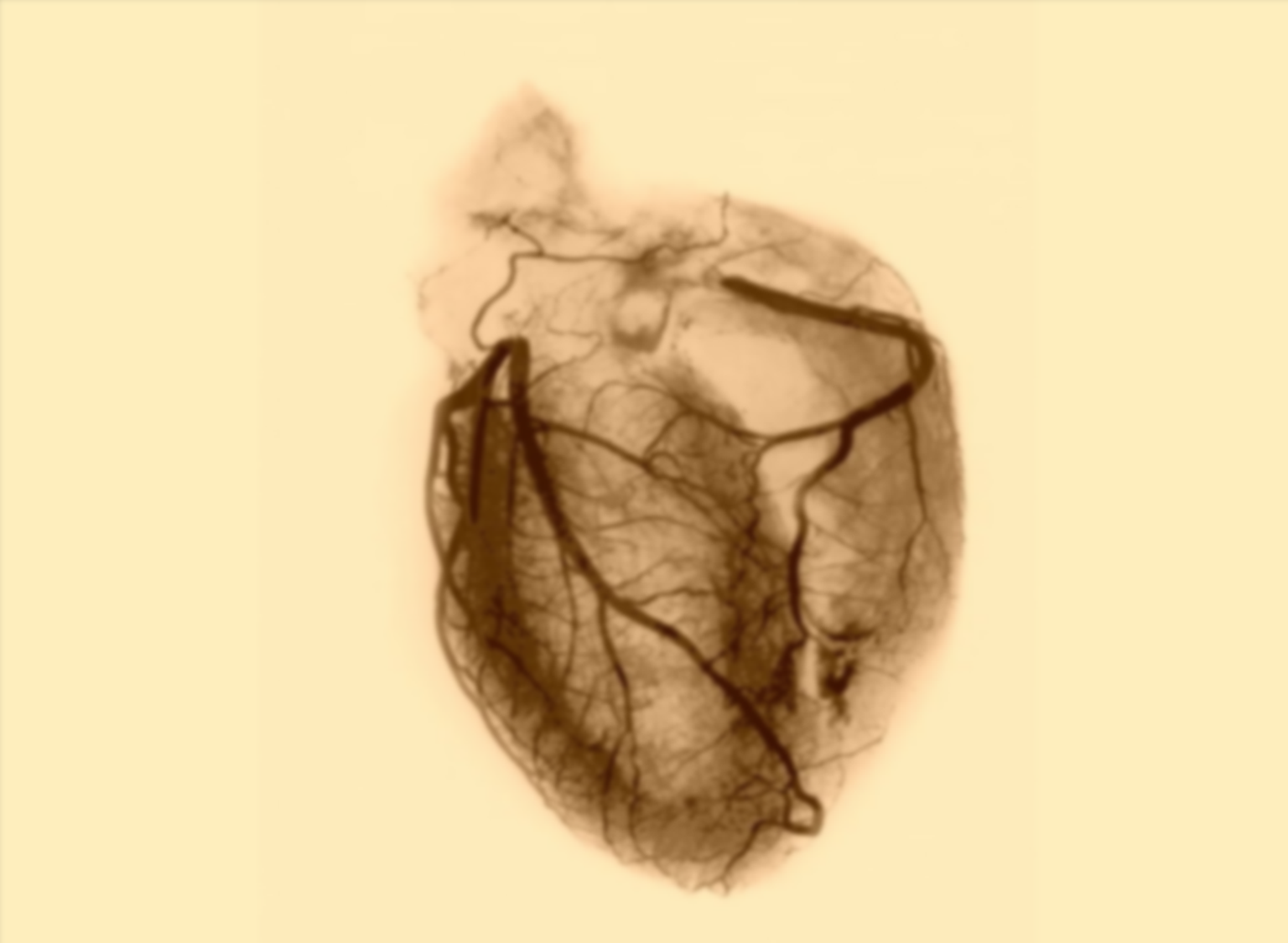 Miercoles 24/10/2012.
Ont rechaza trasplante viable, sin razones de protocolo.
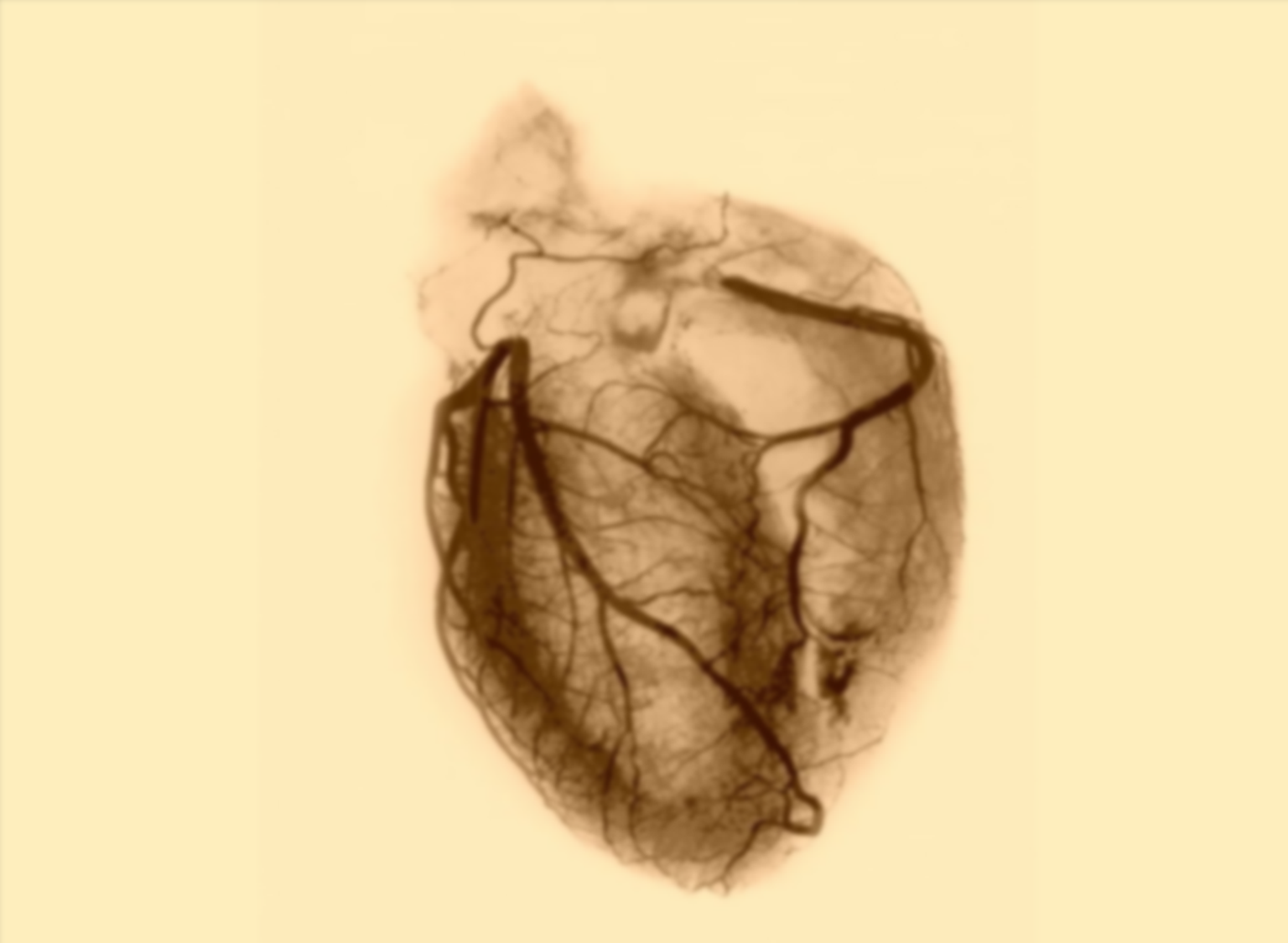 Cosmovisión ancestral de pueblos originarios.
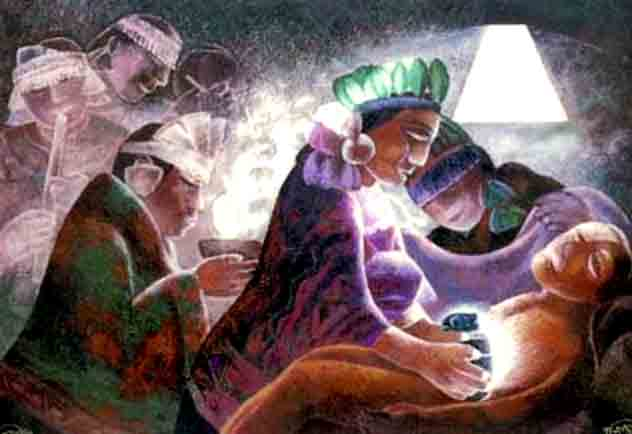 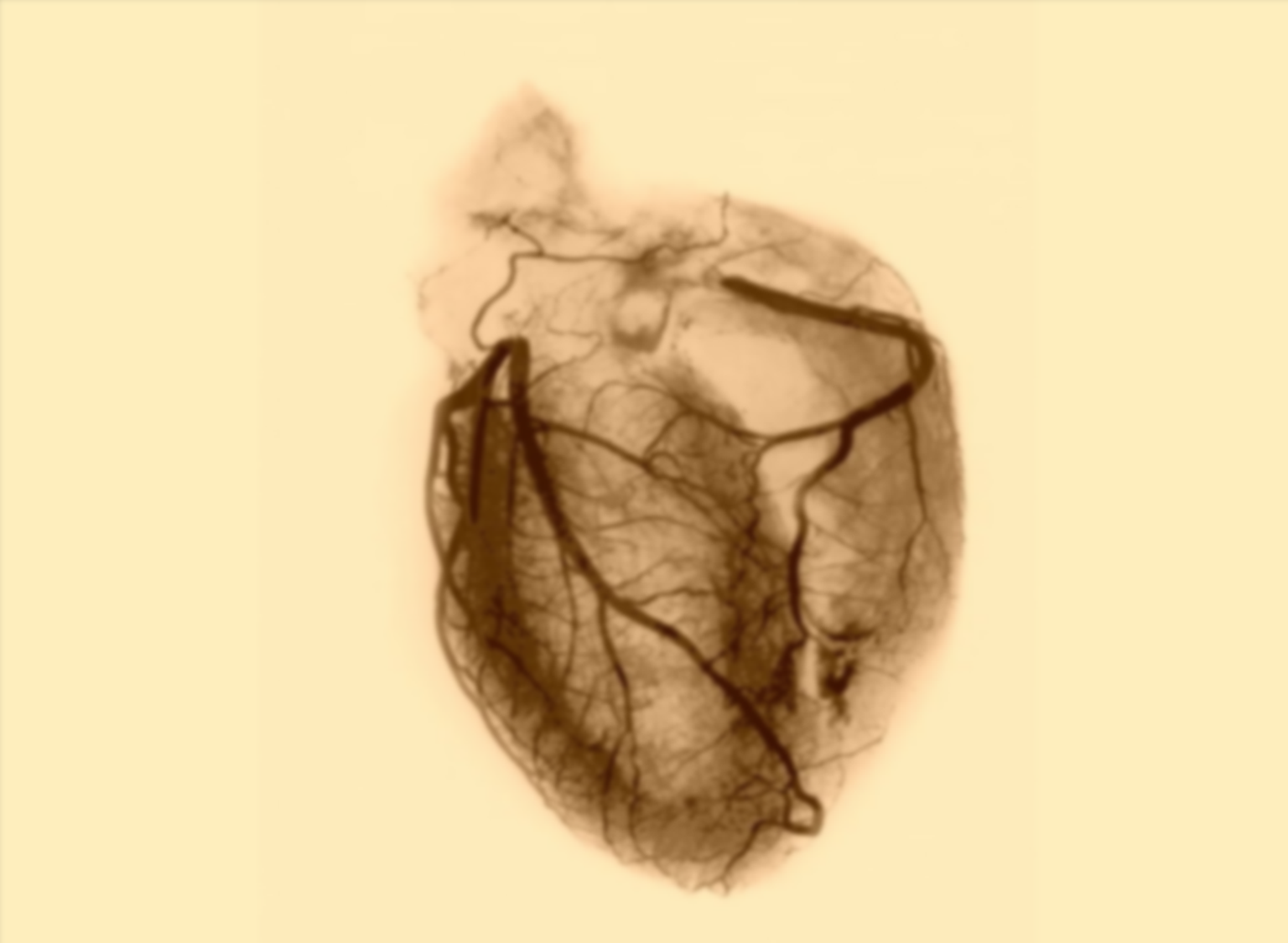 Emilio Fernández Canque. Aymara, profesor de biología y ciencias, magister en educación, presidente de la asociación de académicos de la universidad de Tarapacá Arica, activo rescatista de los derechos de pueblos originarios.
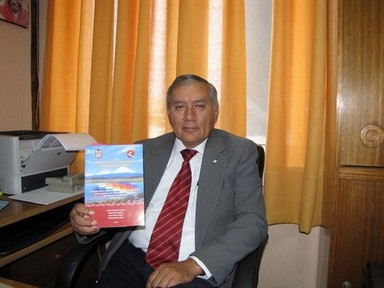 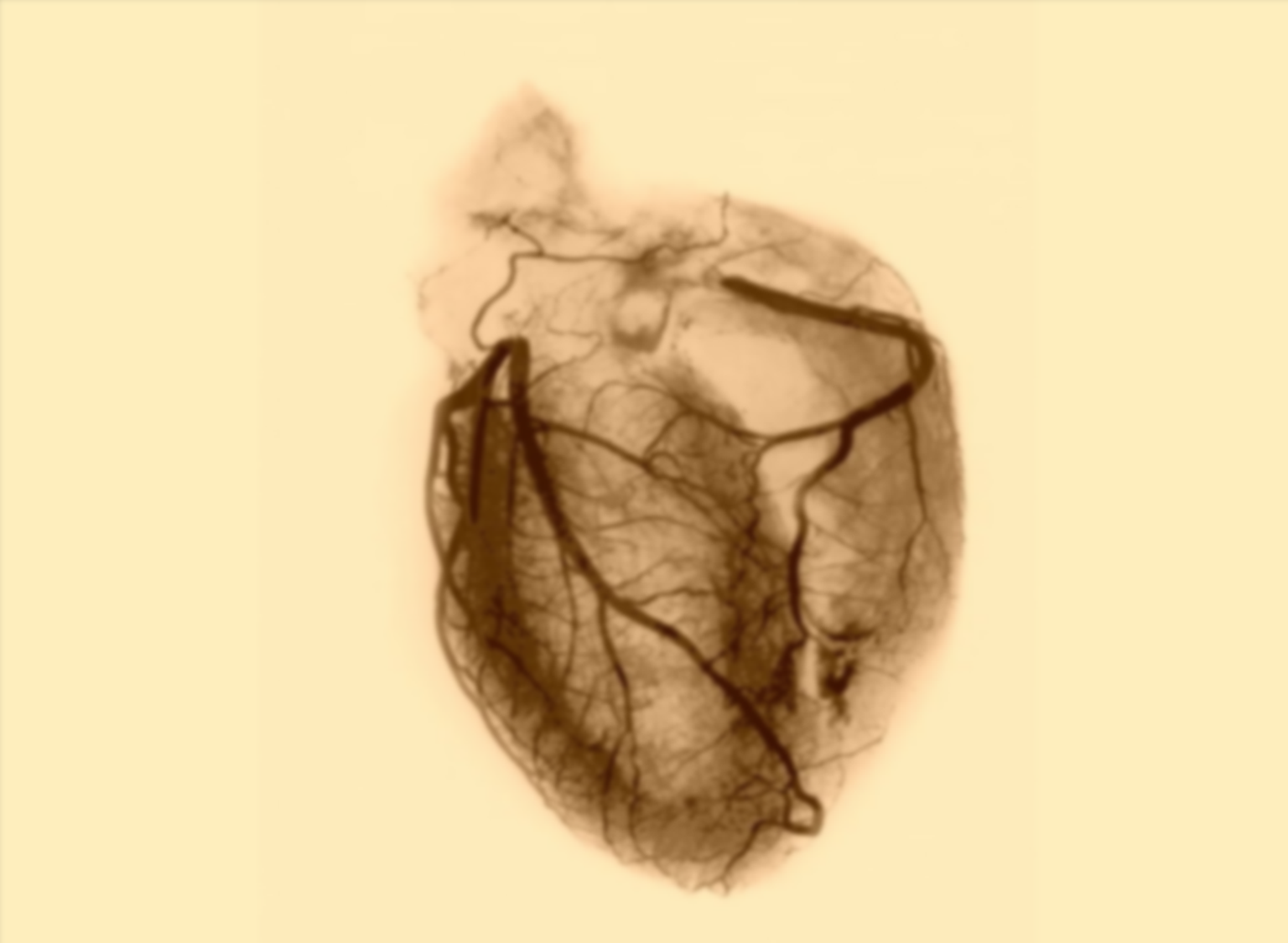 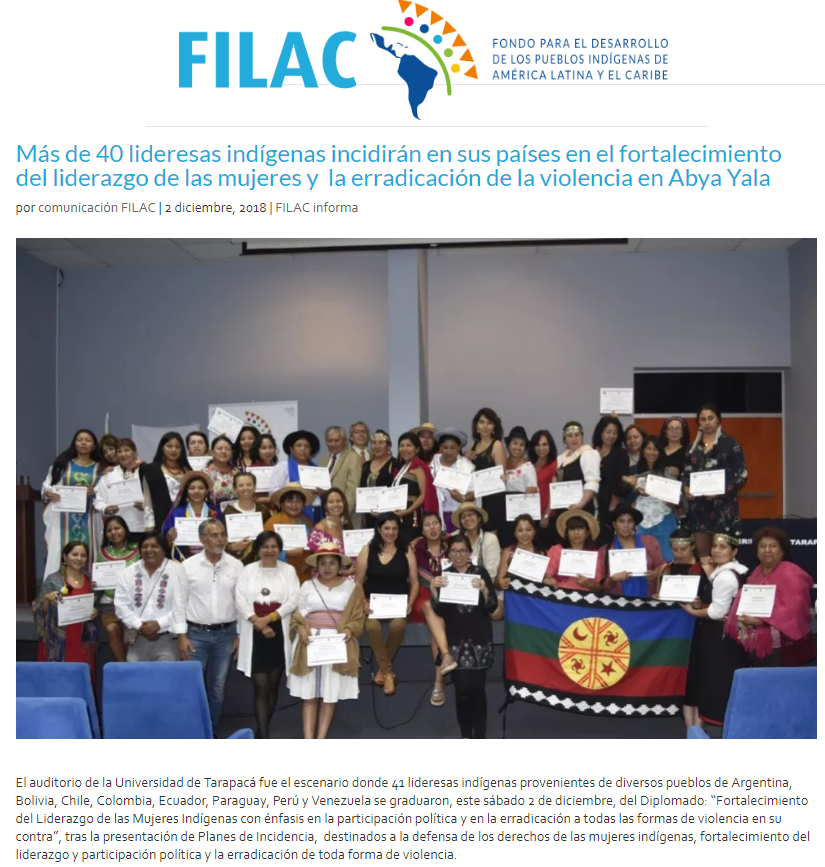 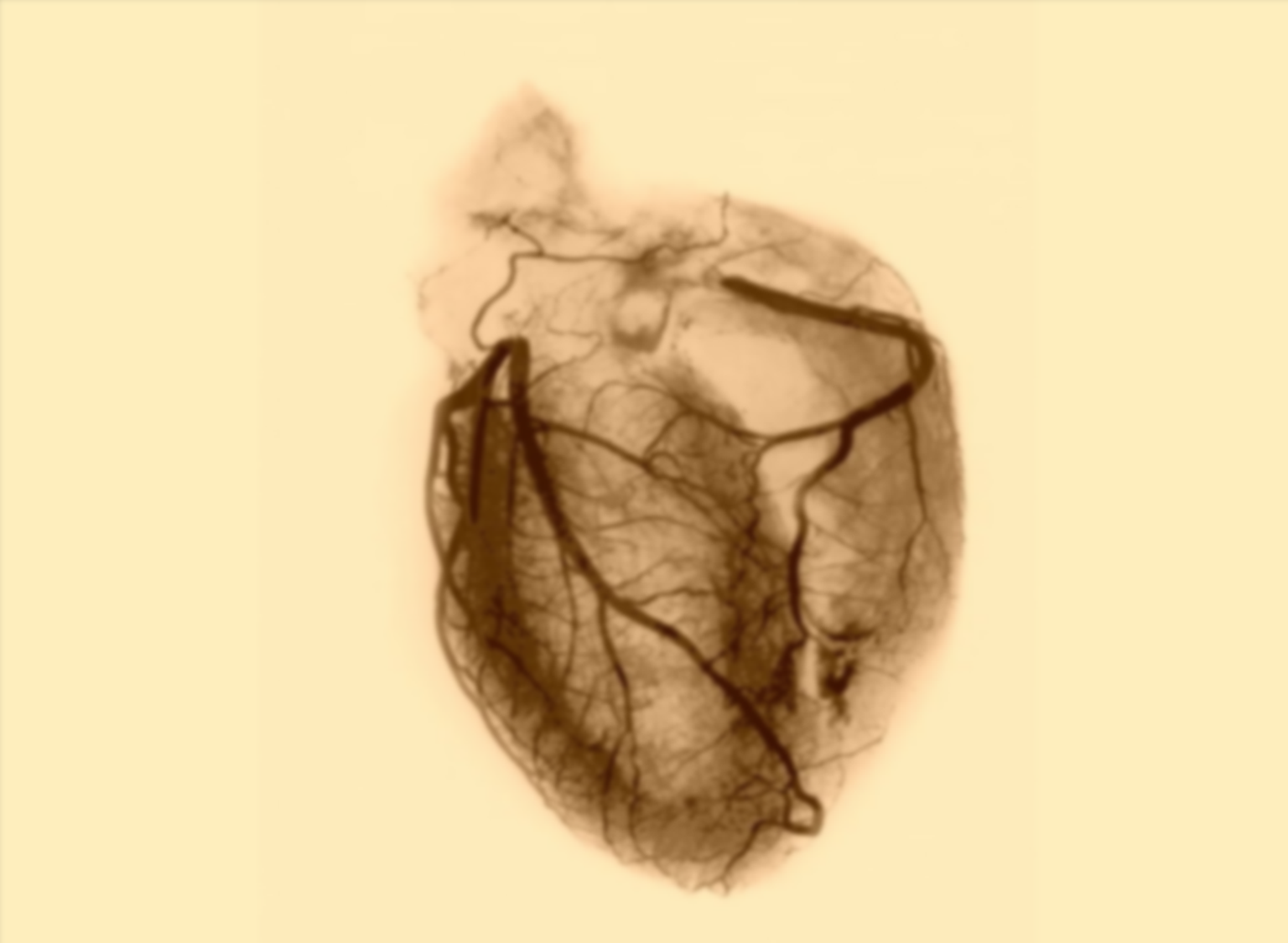 Cosmovision de salud y enfermedad.
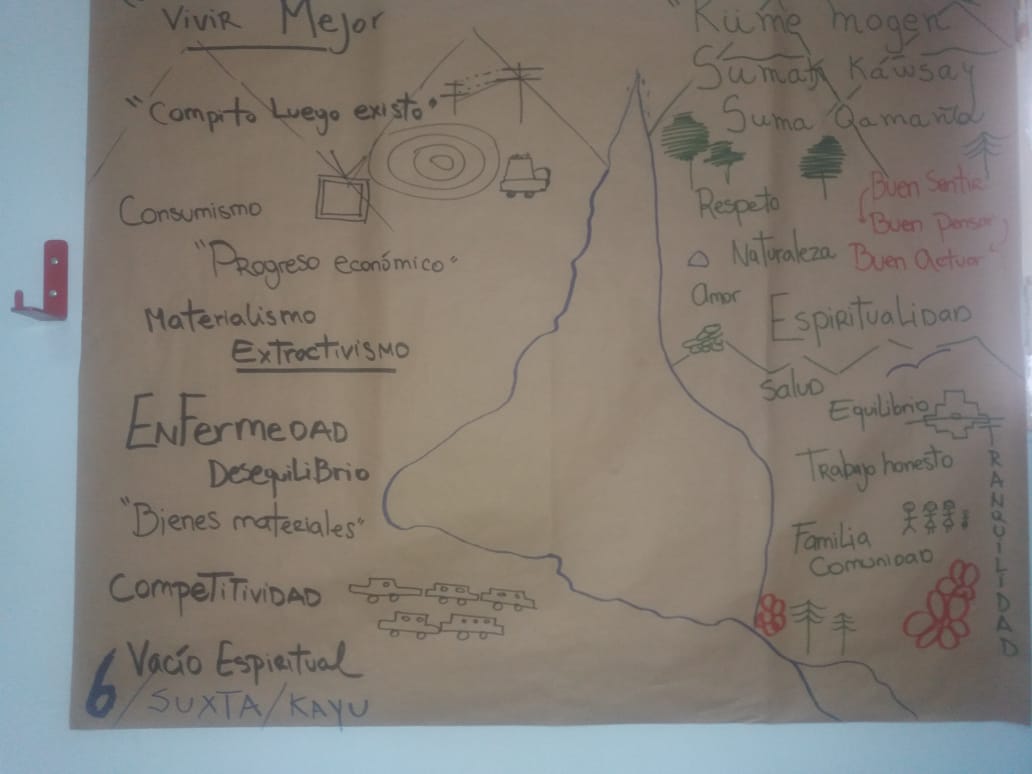 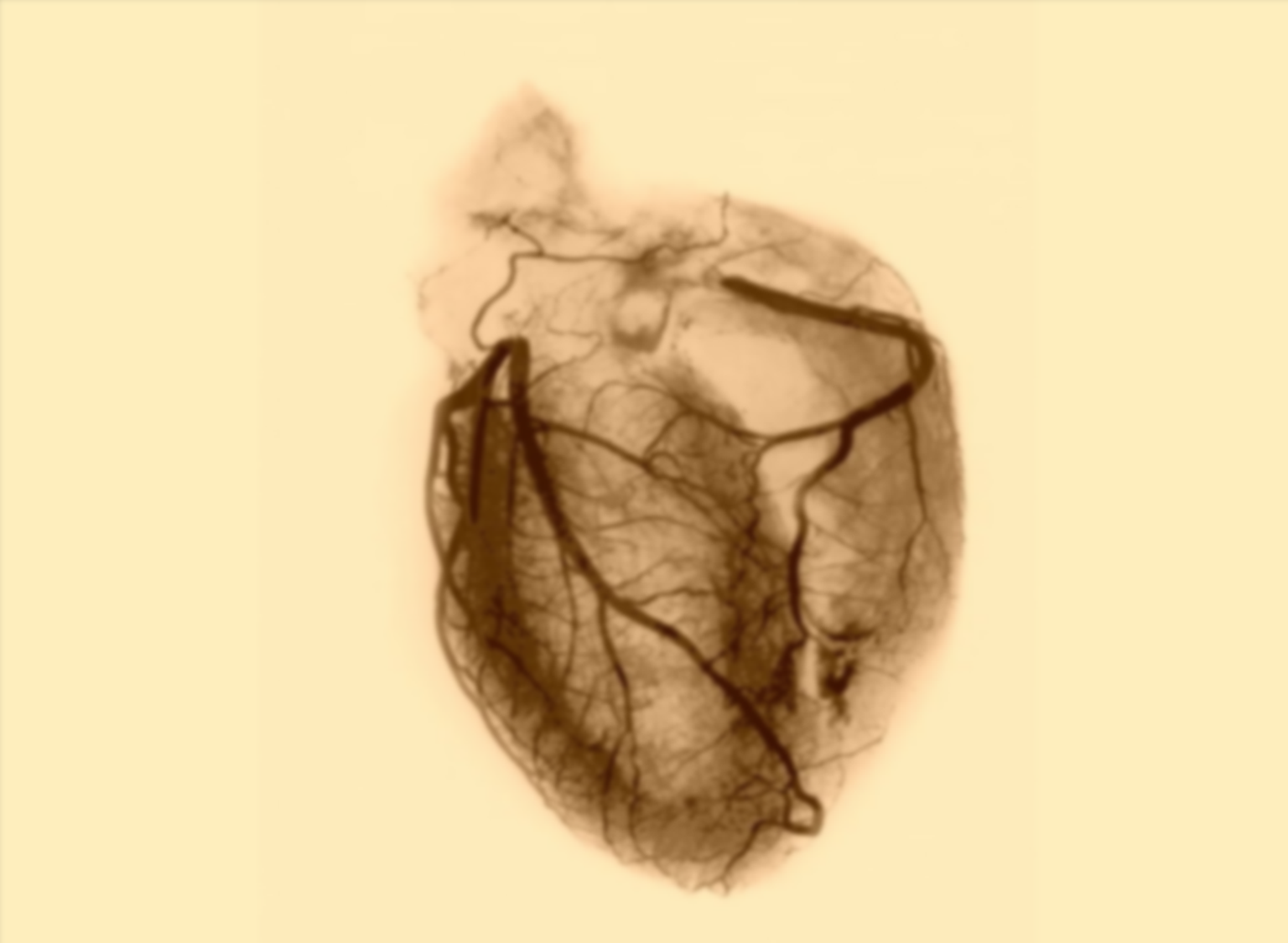 HOMEOSTASIS, EQUILIBRIO TOTAL, EL SER COMO UN TODO EN MULTIPLES DIMENCIONES.
SOMA Q’AM AÑA ARMONIA TOTAL
SIMON YAMPARA HUARACHE, AYMARA SOCIOLOGO. ALMA TIENE 8 DIAS PARA DEJAR EL CUERPO, AVECES PUEDEN SER AÑOS. RITUALES.
DOMINGO LLANQUE CHANA, AMAUTA-SACERTDOTE CATOLICO. LA ESENCIA DEL HOMBRE ES PODER DECIDIR CON PROFUNDA FE Y RAZON DE SUS ACTOS, PARA MANTENER ESTE EQUILIBRIO.
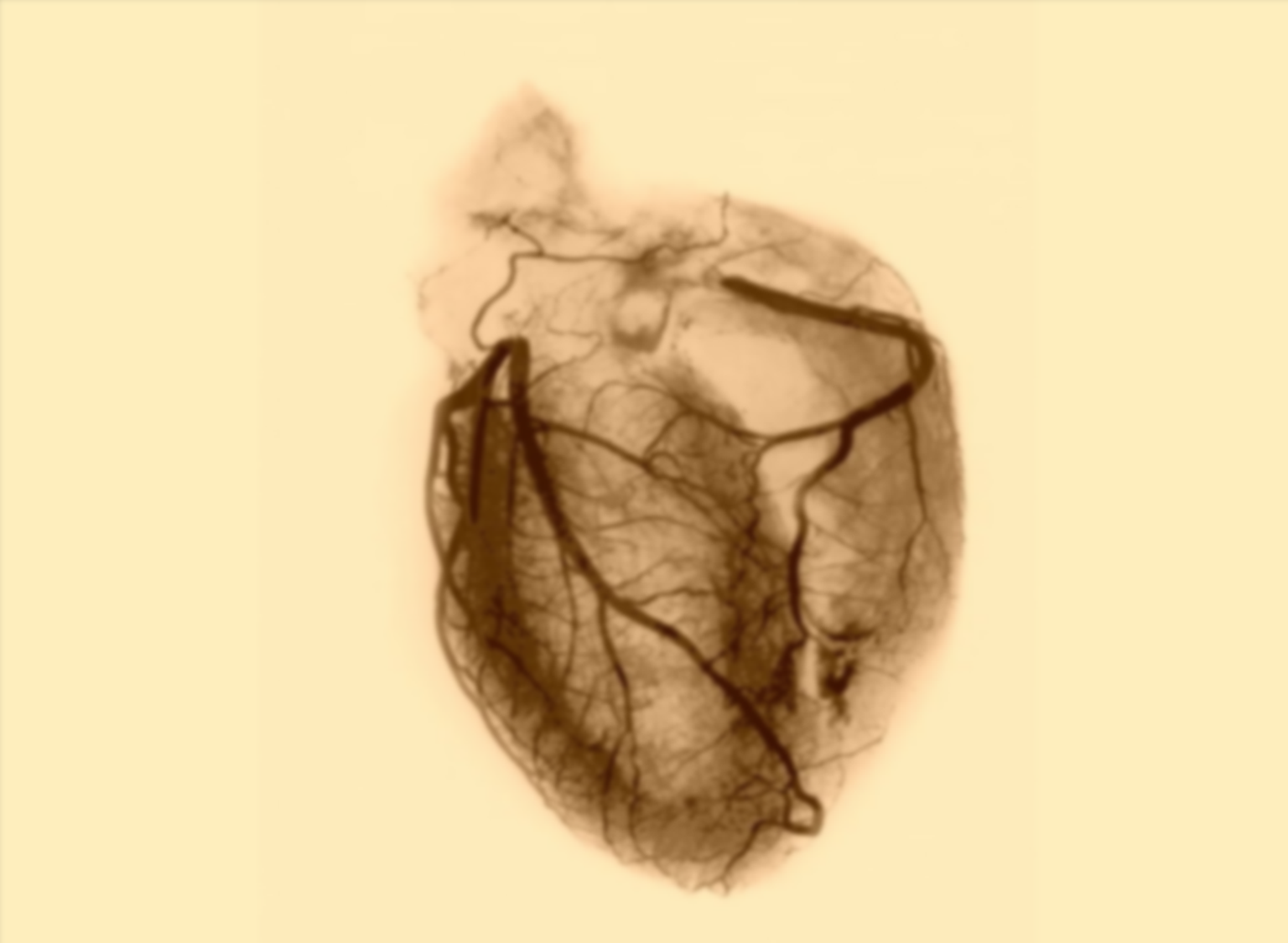 NUEVOS DESAFIOS ETICOS PARA LOS TERAPEUTAS.
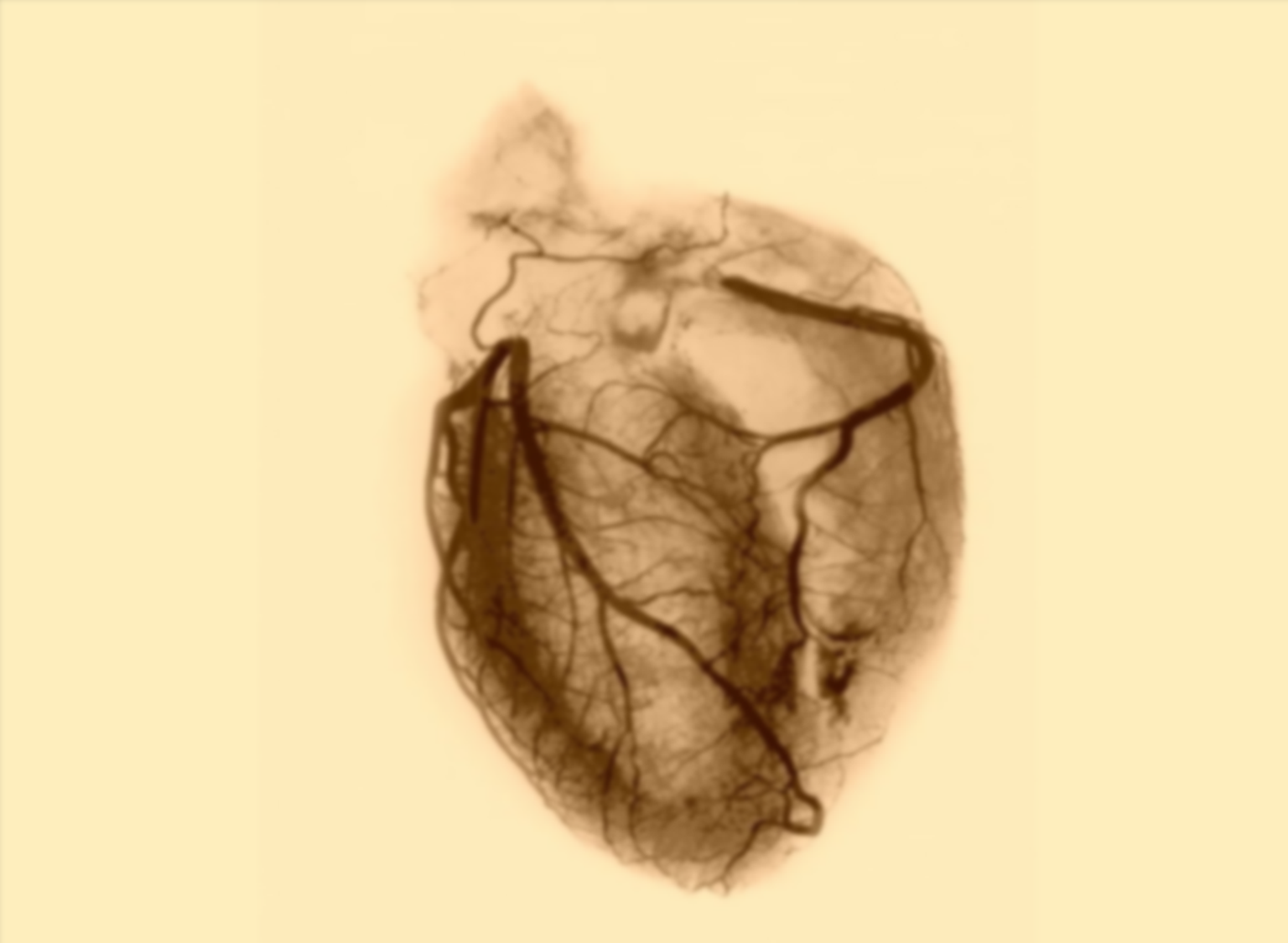 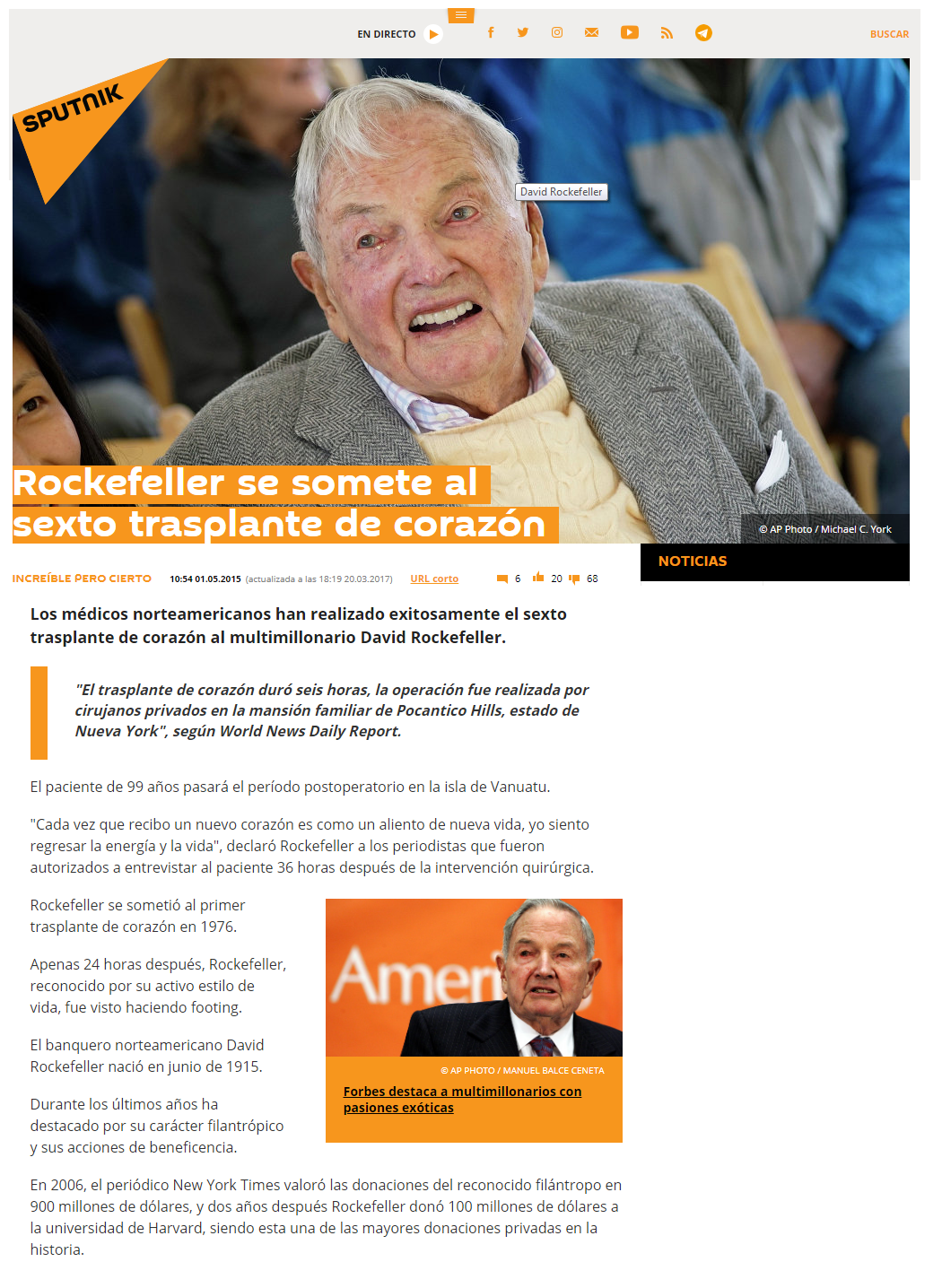 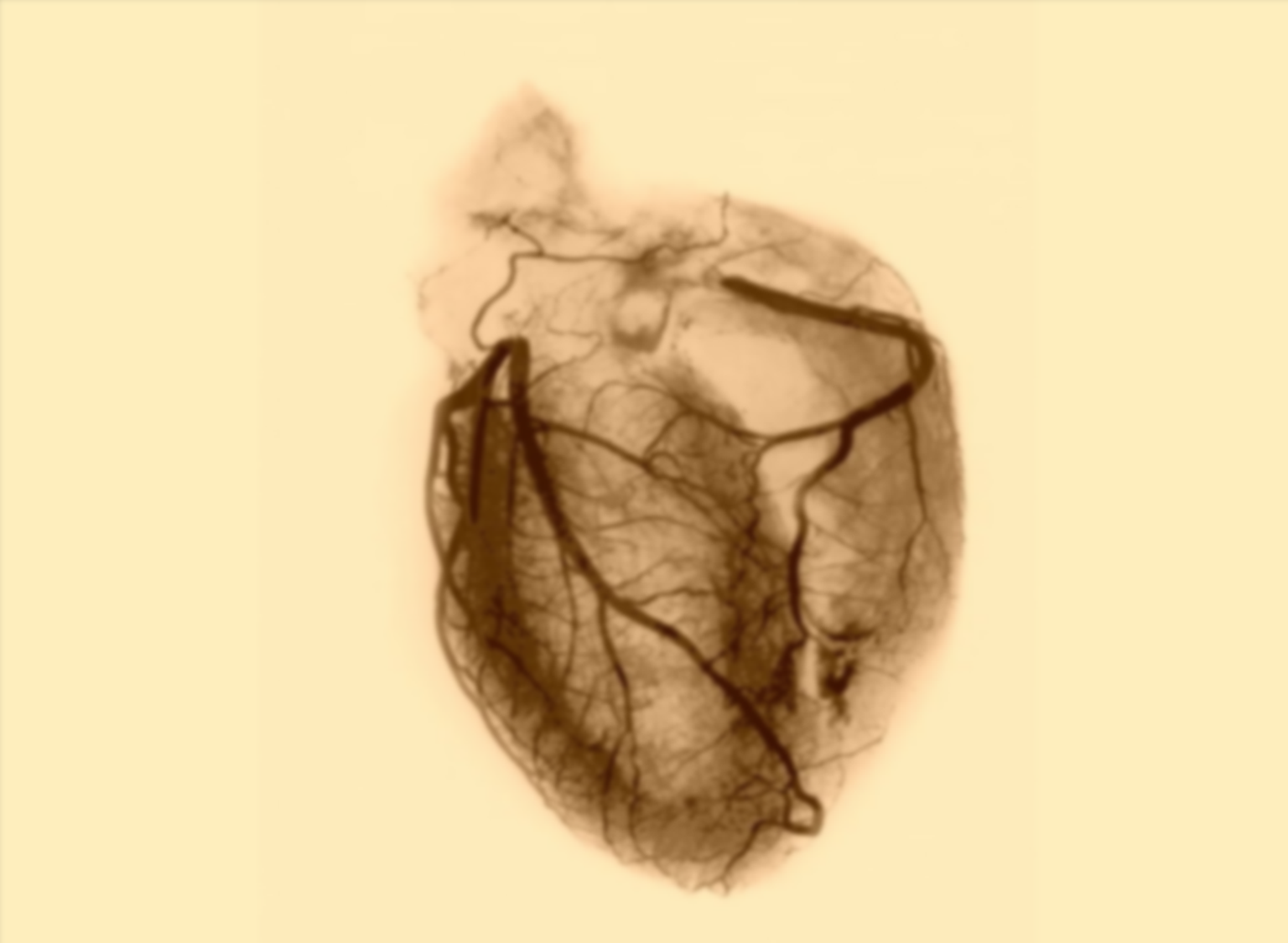 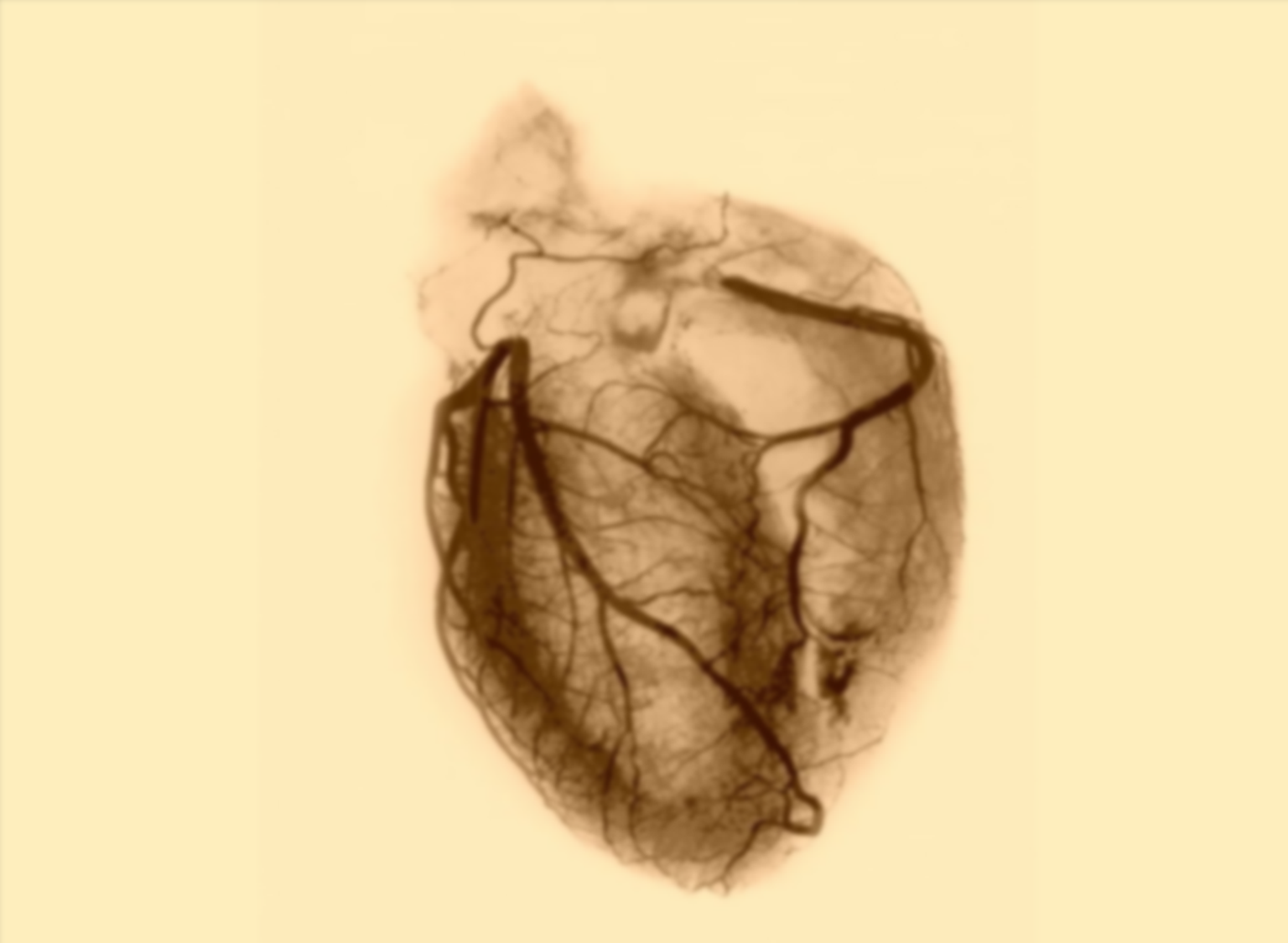 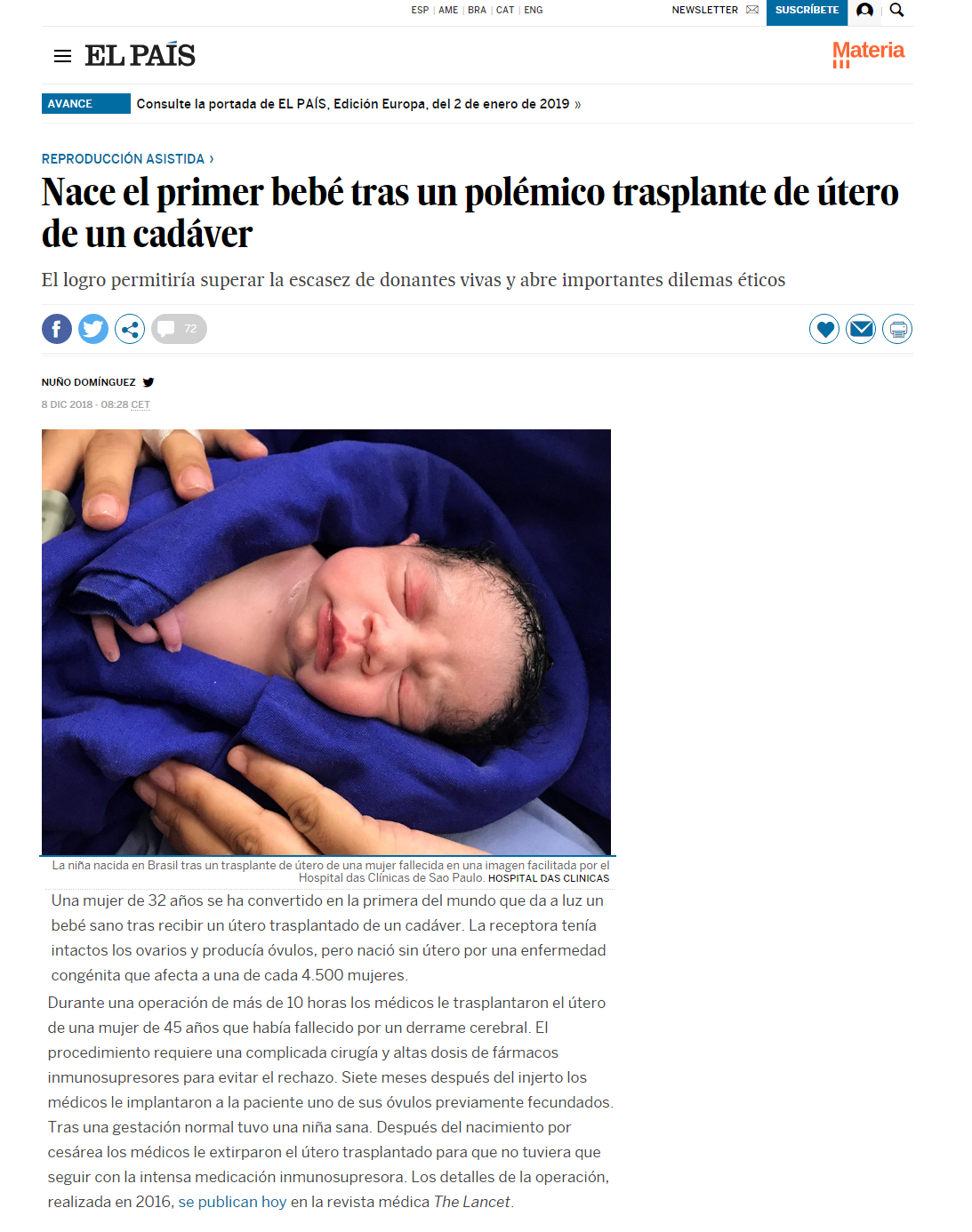 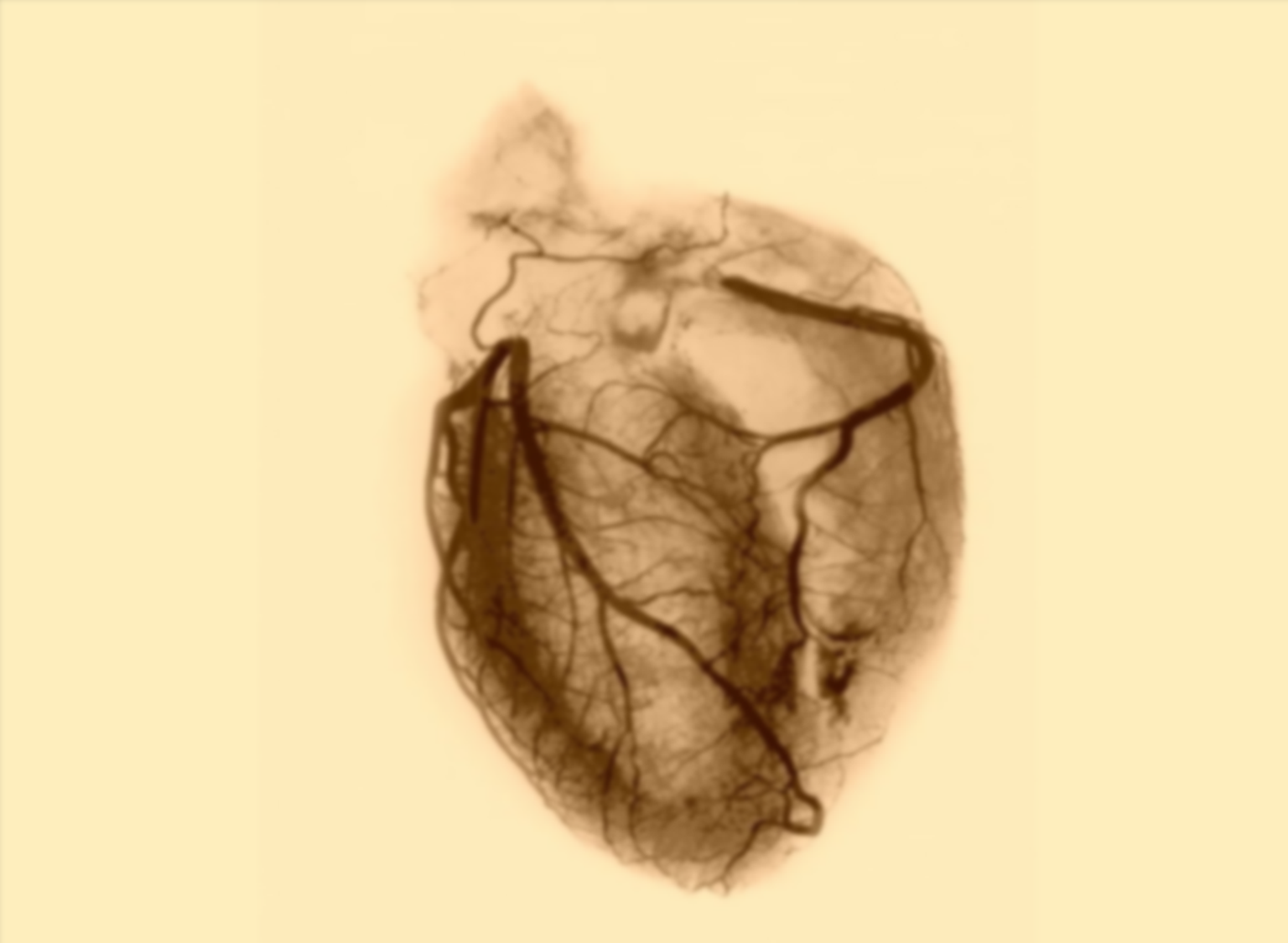 SE REALIZAN APROX 450 TRASPLANTES AL AÑO Y VA EN AUMENTO.
SE AGREGAN MOTIVOS DE CONSULTA. COMO CRISIS DE PANICO, SUEÑOS RECURRENTES, DEPRESION,DOLORES ‘FANTASMAS’.
¿QUE HACER CON ESTOS PACIENTES? 
 ¿CUAL ES EL VERDADERO PACIENTE?
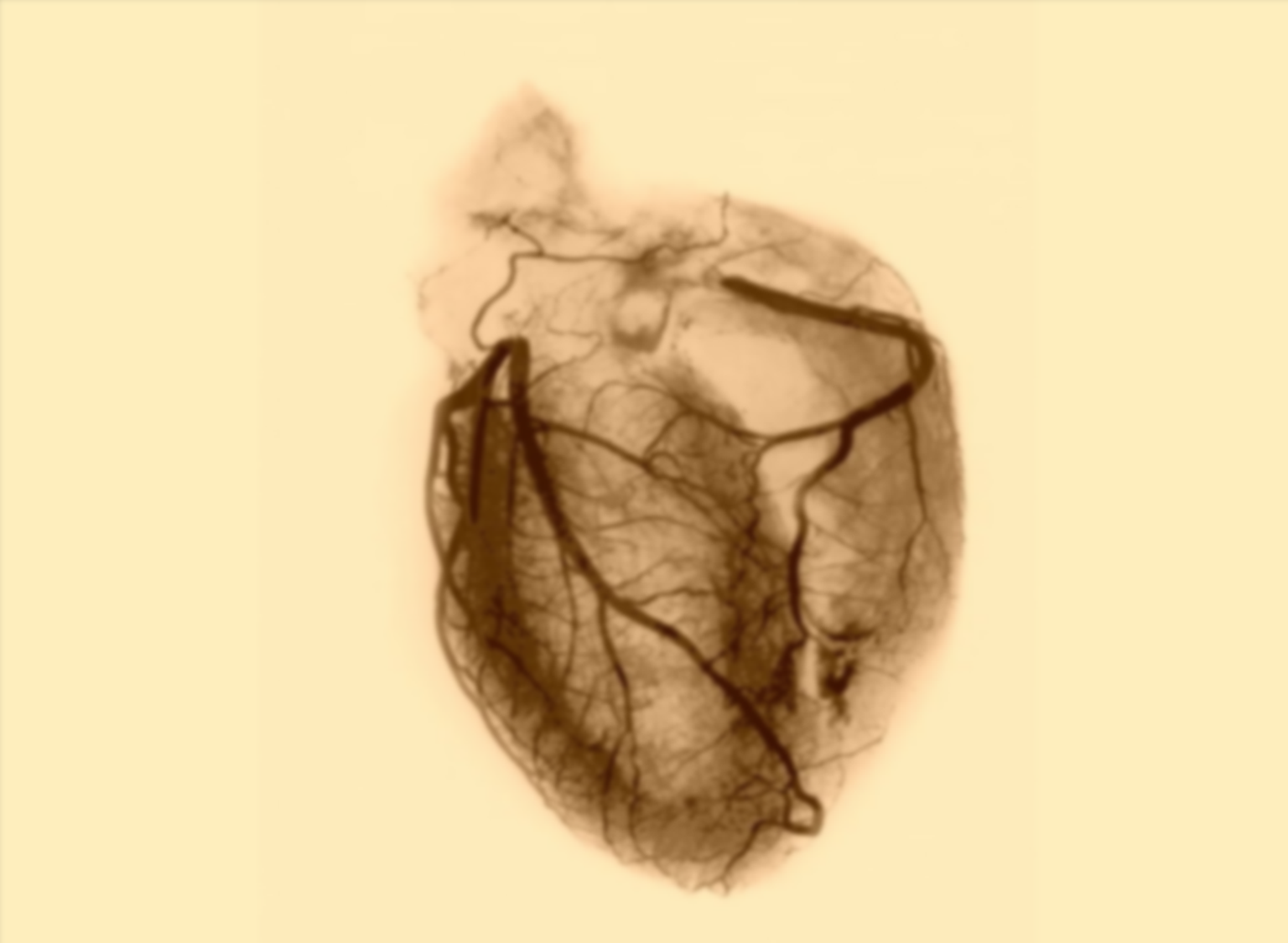 MESA REDONDA:

PROCEDIMIENTO TERAPEUTICO FRENTE AL PACIENTE TRASPLANTADO Y EL DONANTE
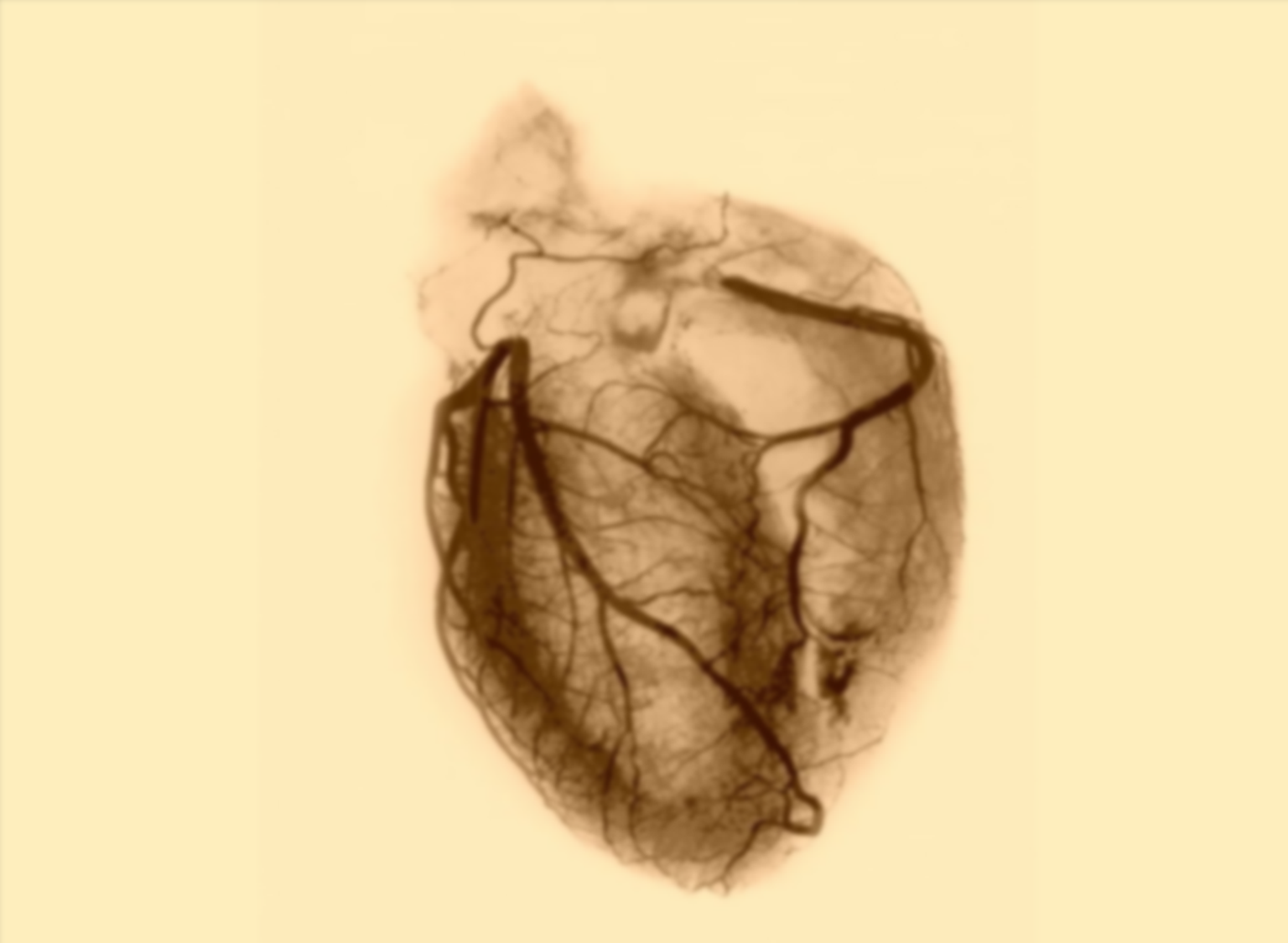 GRACIAS POR SU ATENCION
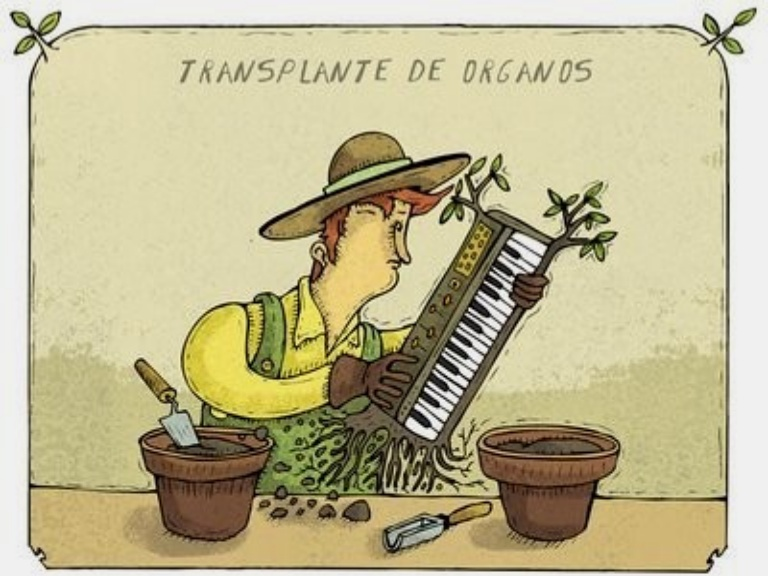